’
KINDERGARTEN - SECOND GRADE  |  KINDNESS
KINDNESS CARDS
© 2022 OVERCOMING OBSTACLES
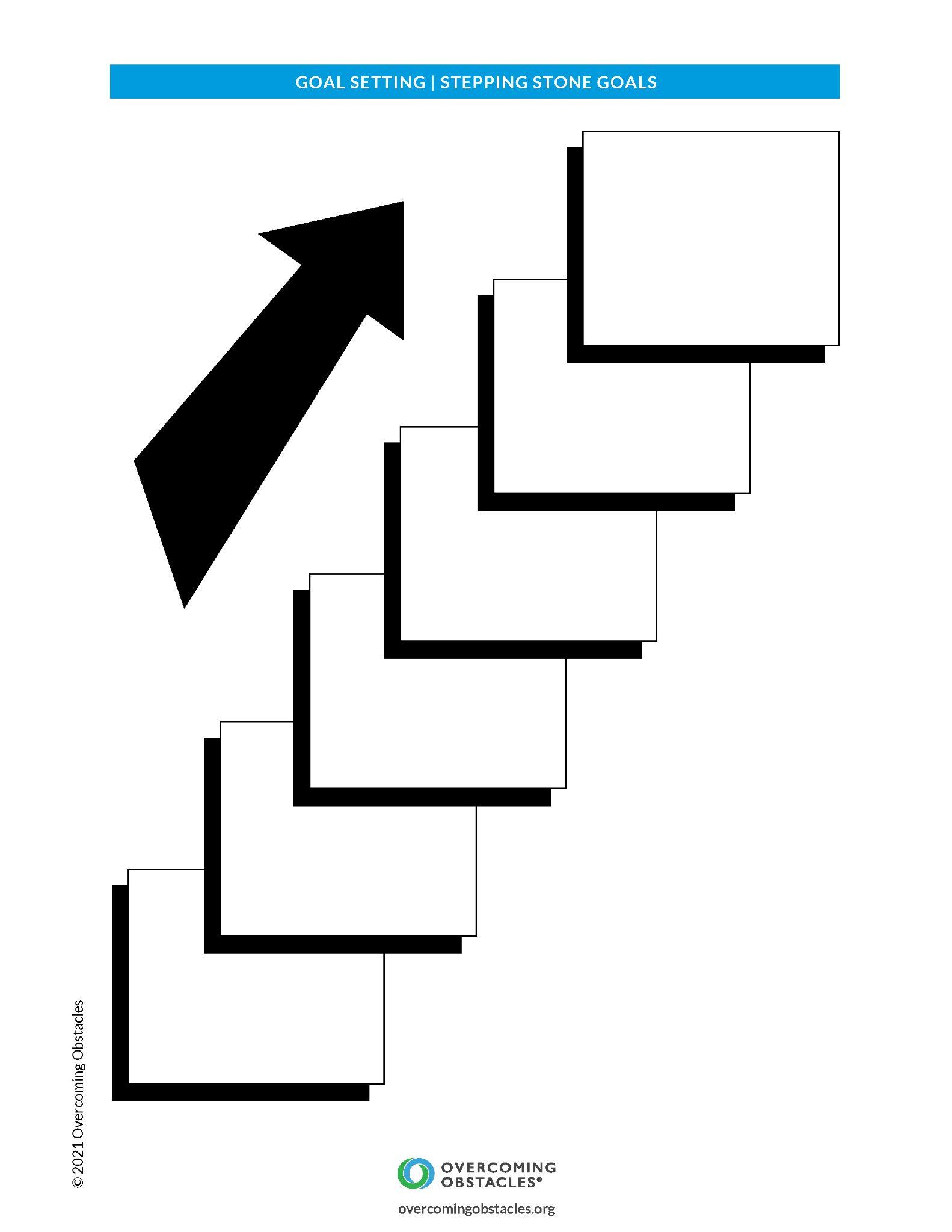